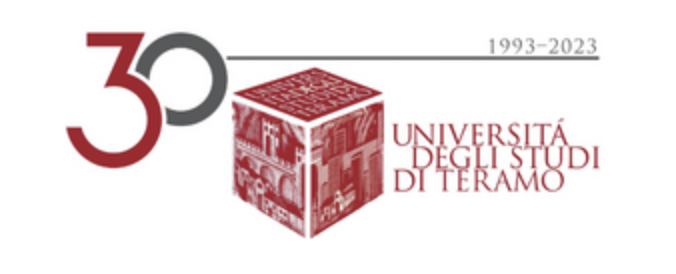 Diritto del lavoro europeo Prof. Dr. Alessandro Nato
Lezione 5
Fonti di diritto derivato
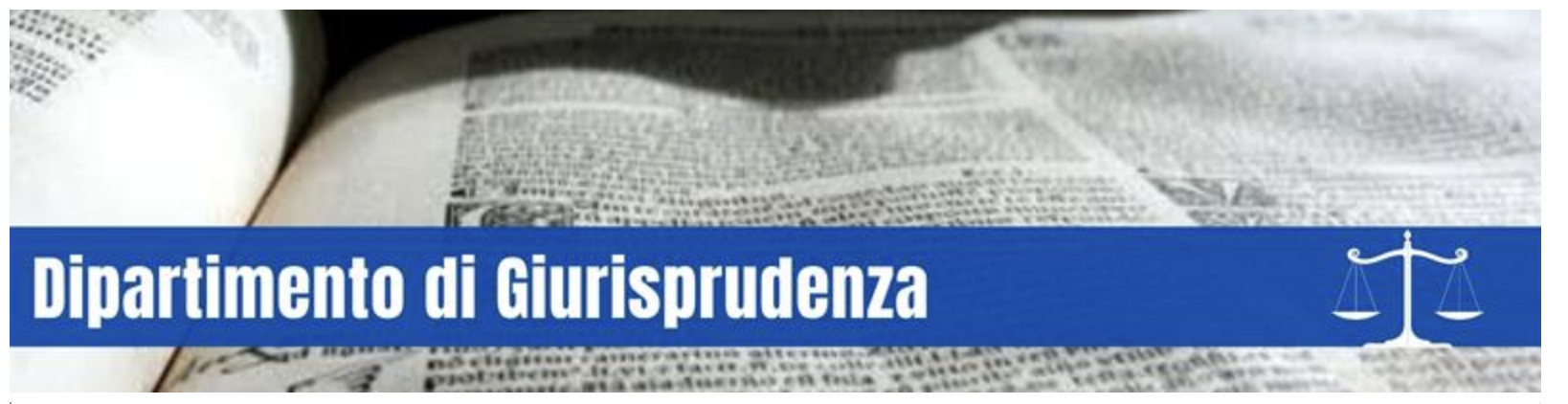 Diritto derivato
L’Art. 288 TFUE contiene la lista degli atti adottati dalle istituzioni europee:
Per esercitare le competenze dell'Unione, le istituzioni adottano:
regolamenti; 
direttive; 
decisioni;
raccomandazioni;
Pareri.
Categorie di atti delle istituzioni:
Atti legislativi e non: si distinguono in base alla procedura di adozione;
Atti tipici e atipici: i primi li troviamo elencati nell’art. 288 TFUE;
Atti vincolanti e non: differenza fondata sugli effetti giuridici.
Regolamenti
Caratteristiche generali:
Portata generale: vincolano tutti i soggetti dell’ordinamento UE;
Obbligatorietà integrale, in tutti i loro elementi;
Diretta applicabilità: no necessità di adattamento (sentenza Variola).
Esso è rivolto a categorie astratte di persone, non a specifici individui.
I regolamenti hanno lo scopo di garantire l’applicazione uniforme in tutta l’Unione della rispettiva normativa
Regolamenti
Un regolamento deve essere rispettato pienamente da coloro ai quali si applica ed è direttamente applicabile negli Stati membri. 
Ciò significa che:
si applica direttamente negli Stati membri dopo la sua entrata in vigore, senza richiedere il recepimento  nel diritto nazionale;
può creare diritti e doveri per le persone e può pertanto essere fatto valere dinanzi ai tribunali nazionali;
può essere utilizzato come riferimento dalle persone nei rapporti con altre persone, Stati membri e autorità dell’Unione.
Direttive
L’articolo 288 del trattato sul funzionamento dell’Unione europea stabilisce che le direttive vincolano lo Stato membro (uno solo, più di uno o tutti) cui sono rivolte per quanto riguarda il risultato da raggiungere, lasciando alle autorità nazionali il potere di scegliere la forma e i mezzi per raggiungere tale scopo.
Caratteristiche generali:
Portata individuale;
Obbligatorietà integrale: obbligo di risultato, ma libertà di scelta delle forme e dei mezzi;
Mancanza di diretta applicabilità: necessità di attuazione.
Obbligo di attuazione delle direttive.
Direttive
Trasposizione obbligatoria
Affinché una direttiva abbia effetto a livello nazionale, gli Stati membri devono adottare una legge per recepirla. La misura nazionale deve raggiungere gli obiettivi imposti dalla direttiva. 
Il recepimento deve avvenire entro il termine indicato al momento dell’adozione della direttiva (di norma entro due anni).
Qualora un paese non recepisca una direttiva, la Commissione potrà avviare procedure di infrazione.
Ai sensi dell’articolo 260, par. 3, TFUE se uno Stato membro non ha adempiuto all’obbligo di comunicare le misure di recepimento di una direttiva, la Commissione può richiedere che lo Stato membro in questione paghi un’ammenda.
Direttive
Armonizzazione minima e massima
Quando si tratta di direttive, è importante distinguere tra requisiti di armonizzazione minima e massima (o completa).
Nel caso di un’armonizzazione minima, una direttiva stabilisce gli standard normativi minimi, spesso riconoscendo il fatto che i sistemi giudiziari in alcuni Stati membri abbiano già fissato standard normativi più elevati. In questo caso, gli Stati membri hanno il diritto di imporre standard normativi più elevati rispetto a quelli previsti dalla direttiva.
Per quanto concerne invece l’armonizzazione massima, gli Stati membri devono introdurre norme con gli standard minimi e massimi stabiliti nella direttiva.
Direttive
La direttiva si distingue dal regolamento o dalla decisione perché:

a differenza del regolamento, direttamente applicabile negli Stati membri dopo la sua entrata in vigore, la direttiva non è direttamente applicabile negli Stati membri: deve prima essere recepita nel diritto nazionale prima che sia applicabile in ciascuno Stato membro;

a differenza della decisione, la direttiva ha un’applicazione generale.
Decisioni
Caratteristiche generali:

La decisione è un atto giuridico vincolante in tutti i suoi elementi. Se designa i destinatari è obbligatoria soltanto nei confronti di questi.
Le decisioni possono essere atti legislativi o non legislativi.

Sono atti legislativi quando vengono adottate da:
il Parlamento europeo e il Consiglio dell’Unione europea (procedura legislativa ordinaria);
il Parlamento con la partecipazione del Consiglio (procedura legislativa speciale);
il Consiglio con la partecipazione del Parlamento europeo (procedura legislativa speciale).

Le decisioni sono atti non legislativi quando:
 non vengono adottate in conformità della la procedura legislativa. Possono essere adottate, ad esempio, dal Consiglio europeo, dal Consiglio o dalla Commissione europea
Decisioni
Decisioni con un destinatario specifico
La decisione può avere uno o più destinatari (uno o più Stati membri dell'Unione, individui o aziende). Ad esempio, quando la Commissione decide di infliggere una ammenda a un’azienda per aver sfruttato abusivamente la propria posizione dominante sul mercato, indirizza la sua decisione a tale azienda.
Le decisioni non legislative che specificano il destinatario devono essere notificate alla parte interessata e hanno efficacia in virtù di tale notificazione. 
Le decisioni indirizzate a una o più persone o aziende specifiche hanno effetto diretto e possono pertanto essere fatte valere dinanzi ai giudici nazionali dai destinatari.
Anche le decisioni indirizzate a uno specifico Stato membro o a tutti gli Stati membri come destinatari possono avere effetto diretto. Ciò dipende dalla loro natura, dal contesto e dai termini. I termini devono essere sufficientemente chiari, incondizionati e precisi. 
La CG riconosce solo un effetto «verticale» delle decisioni indirizzate a uno o più Stati membri. Ciò significa che i singoli possono avvalersi di una decisione soltanto nei confronti dello Stato membro al quale essa è indirizzata (e non nei confronti di altri singoli).
Decisioni
Decisioni senza destinatario
Dall’entrata in vigore del trattato di Lisbona non è più necessario che una decisione specifichi il proprio destinatario. 
In particolare, l’articolo 288 del TFUE chiarisce che una decisione può specificare il proprio destinatario.
Le decisioni non legislative sono diventate l’atto giuridico di base nel campo della PESC .
Per tali scopi e sulla base del trattato sull’Unione europea, il Consiglio europeo e il Consiglio adottano decisioni non legislative (articolo 31, par. 1 TUE).
Atti di esecuzione e atti delegati
Atti di esecuzione e delegati: procedure previste dagli artt. 290 e 291 TFUE.
Collegamento con un atto di base, rispetto al quale sono tendenzialmente subordinati.
Capacità degli atti di attuazione di integrare o modificare elementi non essenziali.
A determinate condizioni, alla Commissione europea può essere conferito il potere di adottare atti delegati o di esecuzione
Atti delegati
Gli atti delegati sono definiti dai trattati come atti non legislativi di portata generale e possono essere adottati solo in presenza di una delega di poteri contenuta in un atto legislativo, del quale possono integrare o modificare determinati elementi non essenziali.In tal modo la Commissione può reagire in modo rapido e flessibile, per esempio, ai requisiti normativi utilizzando le sue conoscenze tecniche. 
Ciò potrebbe riguardare, ad esempio, settori quali le informazioni di viaggio, la sicurezza di alimenti e mangimi, la salute e il benessere degli animali e la salute dei vegetali.
Atti di esecuzione
L'attuazione del diritto dell'Unione è principalmente un compito degli Stati membri. 
Tuttavia, quando devono essere garantite condizioni uniformi di esecuzione degli atti giuridicamente vincolanti dell'Unione, vanno conferite competenze di esecuzione alla Commissione o, in casi specifici debitamente motivati e nelle circostanze di cui agli articoli 24 e 26 TUE, al Consiglio.
Comitatologia: 
è la procedura che disciplina l'adozione di una parte significativa degli atti di esecuzione da parte della Commissione. Non si applica agli atti di esecuzione adottati dal Consiglio.
La comitatologia non è obbligatoria per tutti gli atti di esecuzione della Commissione: in alcuni casi alla Commissione può infatti essere conferito il potere di adottare atti di esecuzione senza consultare un comitato (ad esempio, per l'assegnazione di sovvenzioni al di sotto di un determinato importo).
Di norma, la procedura di comitatologia ha una durata che va da alcuni giorni ad alcuni mesi. Data la loro natura tecnica, gli atti di esecuzione richiedono generalmente conoscenze specialistiche ed è per questo che i comitati coinvolti nella procedura riuniscono esperti degli Stati membri.
Atti non vincolanti
Atti non vincolanti.
Raccomandazioni e pareri: 
mancanza di effetti giuridici vincolanti per SM e istituzioni, che possono solo aderirvi spontaneamente.
Valore interpretativo.
Frequente utilizzazione nelle procedure decisionali interistituzionali.
Atti atipici.
Categorie:
Atti previsti dai Trattati: atti indicati in specifiche previsioni, capaci anche di produrre effetti giuridici (atti PESC, bilancio, ecc.);
Atti non previsti dai Trattati ma usati in via di prassi: comunicazioni Commissione.
Efficacia diretta
Definizione di efficacia diretta:
Il diritto comunitario, indipendentemente dalle norme emananti dagli Stati membri, nello stesso modo in cui impone ai singoli degli obblighi, attribuisce loro dei diritti soggettivi;
l' articolo 12 (del Trattato di Roma) ha valore precettivo ed attribuisce ai singoli dei diritti soggettivi che i giudici nazionali sono tenuti a tutelare. 
Corte di Giustizia, sentenza Van Gend en Loos (1963).
Efficacia diretta e diretta applicabilità: differenze
Efficacia diretta  è la capacità di talune norme di diritto UE di attribuire agli individui diritti tutelabili dinanzi ai giudici nazionali.
Differenza con la diretta applicabilità. 
Infatti la diretta applicabilità è una caratteristica della norma, nelle forme stabilite dal Trattato ed in quanto stabilito dal Trattato stesso, che si estrinseca nel ‘collegamento diretto’ tra lo strumento legislativo comunitario e le parti nei cui confronti la stessa si applica, siano esse pubbliche o private, senza che intervenga alcun tipo di norma di implementazione ad opera del singolo Stato Membro.
Primato del diritto UE
Natura diversa dall’efficacia diretta;
Il primato non attiene agli effetti delle norme UE, ma costituisce un criterio di risoluzione delle antinomie tra norme UE e norme interne.
Il principio del primato (chiamato anche «preminenza») del diritto dell’UE si basa sull’idea che ove insorga un conflitto tra un aspetto del diritto dell’UE e un aspetto della legge di uno Stato membro (diritto nazionale), il diritto dell’UE prevale.
Creazione giurisprudenziale sulla base dell’interpretazione teleologica e dell’effetto utile:
Sentenza della Corte di Giustizia Costa c. Enel del 1964,
La Politica sociale europea
Assenza di un Welfare Europeo

Ruolo preponderante degli Stati Membri

Art. 2 TUE: Principio di solidarietà
Politica sociale UE
Base giuridica
Articolo 3 del trattato sull'Unione europea (TUE) e articoli 9, 10, 19, 45-48, 145-150 e 151-161 del trattato sul funzionamento dell'Unione europea (TFUE).
Obiettivi
La promozione dell'occupazione, il miglioramento delle condizioni di vita e di lavoro, una protezione sociale adeguata, il dialogo tra la direzione e gli altri membri del personale, uno sviluppo delle risorse umane atto a garantire un livello occupazionale elevato e duraturo e la prevenzione dell'emarginazione sociale sono gli obiettivi comuni dell'UE e dei suoi Stati membri in campo sociale e in materia di occupazione, come enunciato all'articolo 151 TFUE.
Competenze UE in Materia Sociale
Art. 3, par. 1, TUE: 
Promuovere (...) il benessere dei suoi popoli". 
Instaura un mercato interno basato "su un'economia sociale di mercato fortemente competitiva, che mira alla piena occupazione e al progresso sociale" (par. 3, c. 1) e 
"combatte l'esclusione sociale e le discriminazioni e promuove la giustizia e la protezione sociali" (par. 3, c. 2); 
Art. 4 TFUE: la politica sociale è una materia di competenza concorrente tra UE e SM; 
Art. 5, par. 2 e 3, TFUE : per quanto riguarda gli aspetti non definiti dai Trattati, competenza di coordinamento delle politiche occupazionali e delle politiche sociali degli Stati membri
Cittadinanza sociale europea
Cittadinanza sociale nazionale vs cittadinanza sociale europea
Welfare state e accesso ai benefici sociali: libera circolazione  principio di non discriminazione
Accesso a livelli:
Lavoratori
Job seekers
Economicamente inattivi
Fondo sociale europeo plus
Base giuridica
Articolo 46, lettera d), articolo 149, articolo 153, paragrafo 2, lettera a), articolo 164, articolo 175, paragrafo 3, e articolo 349 del trattato sul funzionamento dell'Unione europea.
Il Fondo sociale europeo (FSE) è stato istituito in virtù del trattato di Roma per migliorare la mobilità dei lavoratori e le opportunità di impiego. I suoi compiti e le sue norme operative sono stati successivamente rivisti allo scopo di riflettere gli sviluppi della situazione economica e occupazionale negli Stati membri, nonché l'evoluzione delle priorità politiche definite a livello dell'Unione europea.
Politica sociale e crisi
Crisi della politica sociale:
Crisi Multiple e politiche di austerity
Disconnessione: protezione sociale cittadini europei/accesso ristretto al welfare
Quali sono le prospettive della politica sociale UE?
Sviluppi intervenuti con il Trattato di Lisbona
Il 26 aprile 2017 la Commissione ha presentato una comunicazione sul pilastro europeo dei diritti sociali (EPSR), che stabilisce 20 principi e diritti fondamentali per sostenere un processo rinnovato di convergenza verso migliori condizioni di vita e lavoro.
 I suddetti principi si articolano in tre categorie: 
i) parità di opportunità e accesso al mercato del lavoro, 
ii) condizioni di lavoro eque, 
iii) protezione e inclusione sociali. In occasione del vertice sociale di Göteborg del novembre 2017, il Parlamento, il Consiglio e la Commissione hanno sottolineato il loro impegno condiviso adottando una dichiarazione comune sul pilastro europeo dei diritti sociali. 
Il pilastro sociale è accompagnato da un «quadro di valutazione sociale» per il monitoraggio dei progressi (2.3.9) e da un nuovo approccio inteso a integrare le priorità sociali in tutte le politiche, come il piano di investimenti per l'Europa e l'Unione dell'energia.
Sviluppi intervenuti con il Trattato di Lisbona
Il 3 marzo 2021 la Commissione ha pubblicato un piano d'azione sul pilastro europeo dei diritti sociali, che definisce le iniziative concrete che essa si è impegnata a intraprendere nel corso dell'attuale mandato (fino alla fine del 2024) per tradurre in realtà i principi dell'UE. 
SURE  (2020)